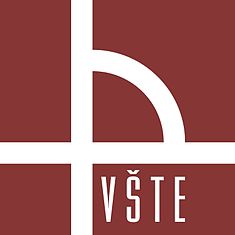 Vysoká škola technická a ekonomická v Českých BudějovicíchÚstav technicko-technologický
Novostavba objektu s nízkou spotřebou energie
Student: 				Tomáš Czaban 
Vedoucí bakalářské práce: 			Ing. Michal Kraus, Ph.D.
Oponent bakalářské práce: 		Ing.  Andrea Šandová
červen 2016
Obsah
Motivace  a důvody k řešení daného problému
Cíl práce
Architektonické a stavebně - konstrukční řešení
Vyhodnocení výsledků
Závěrečné shrnutí
Doplňující dotazy vedoucího a oponenta
Motivace  a důvody k řešení daného problému
Návrh moderního rodinného domu šetrného k životnímu prostředí
Aktuálnost tématu
Uplatnění v budoucnu
Cíl práce
Návrh nízkoenergetického rodinného domu:
Architektonická studie
Výkresová dokumentace (v úrovni „projekt pro stavební povolení“)
Tepelně technické posouzení navržených kcí.
Vyhodnocení energetické náročnosti budovy
Umístění stavby
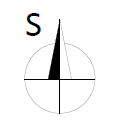 Místo stavby: 	České Budějovice
Lokalita: 		Švábovo hrádek
Parcela číslo: 	1894/157
Plocha pozemku:	1577 m2
Zdroj:  vlastní (upravená mapa z KN)
Základní informace
Druh objektu:	 Rodinný dům
Charakter stavby: Novostavba
Zastavěná Plocha: 249 m2
Obestavěný prostor:1364,42 m3 
Počet podlaží: 2
Počet bytových jednotek: 1
Počet uživatelů: 5
Zdroj:  vlastní
Architektonické a stavebně - konstrukční řešení
Zdroj:  vlastní
Dispozice
1.NP
2.NP
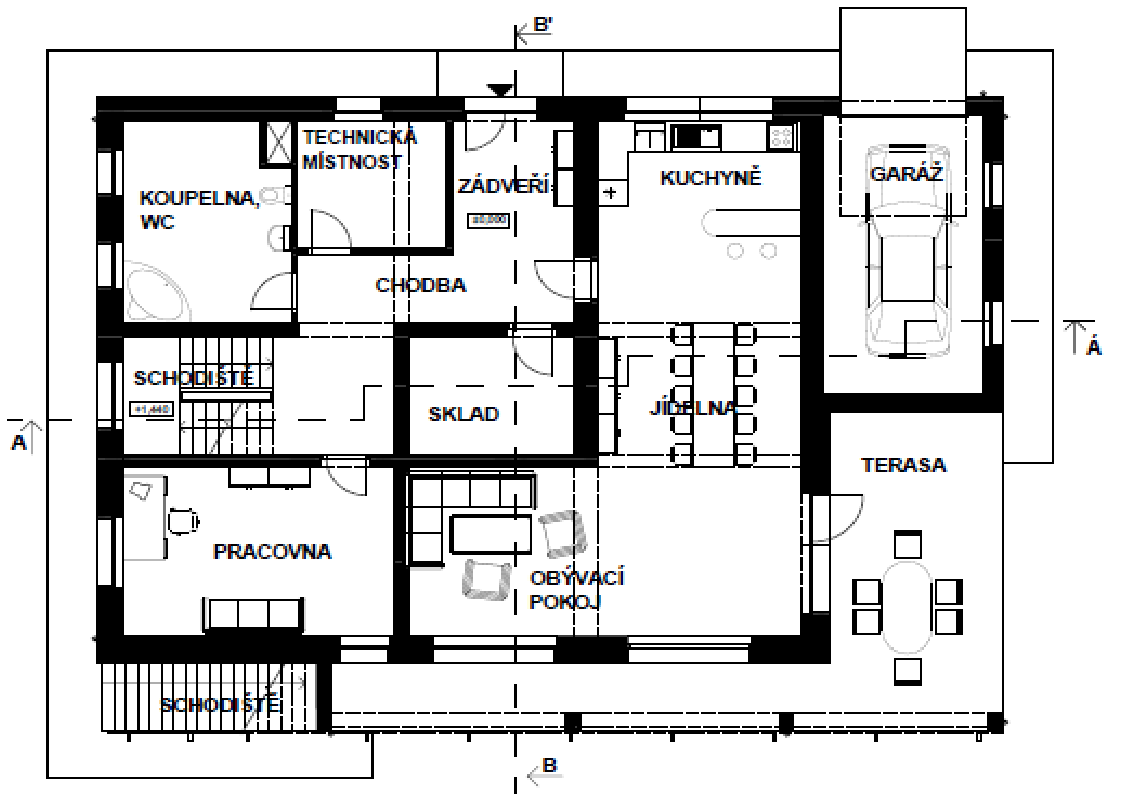 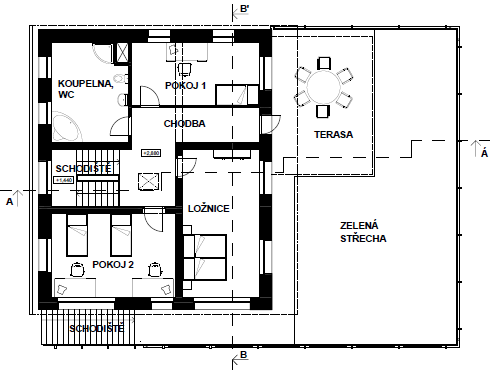 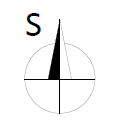 Zdroj:  vlastní
Vyznačení skladeb obalových kcí.
Zdroj:  vlastní
Skladby obalových kcí. a jejich součinitel prostupu tepla
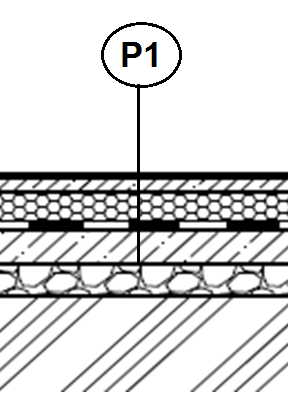 P1 -  Podlaha na terénu:
Plovoucí laminátová podlaha
PE folie
Betonová mazanina tl.60 mm
PE folie
Polystyren Isover EPS Perimetr tl.180 mm
Asfaltový pás Sklobit G200 S40
Podkladní železobetonová deska tl.150 mm

Požadavek: U,N  =  0,45 W/(m2.K)
Součinitel prostupu tepla konstrukce U:
U = 0.194 W/(m2.K)
Zdroj:  vlastní
Skladby obalových kcí. a jejich součinitel prostupu tepla
Z – Obvodová stěna:
Omítka vápenocementová tl. 10 mm
Nosné zdivo – Heluz Family 44 2in1 tl.440 mm
Stěrková hmota – Baumit Procontact
Tepelná izolace – Polystyren Baumit EPS-F tl.100 mm
Lepící stěrková hmota Baumit Procontact vyztužená sklotextilní síťovinou
Štuková vápenocementová omítka tl.15 mm
Silikátová barva Baumit

Požadavek: U,N  =  0,30 W/(m2.K)
Součinitel prostupu tepla konstrukce U: 
U = 0.168 W/(m2.K)
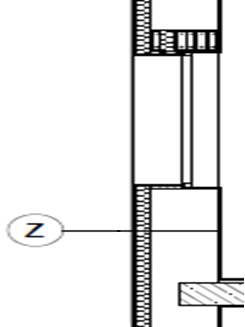 Zdroj: vlastní
Skladby obalových kcí. a jejich součinitel prostupu tepla
S1 – Terasa v 2.NP:
Keramická dlažba tl.20 mm
Vzduchová mezera tl.70 mm (rektifikační nastavitelné terče PB-2)
Pojistná hydroizolace Fatrafol 814
Spádový polystyren 1,75 % - Rigips EPS S Stabil tl.130 mm (slabší místo)
Parozábrana Elastodek 40S
Strop Elegohouse tl.250 mm
Omítka vápenocementová tl.10 mm

Požadavek: U,N  =  0,24 W/(m2.K)
Součinitel prostupu tepla konstrukce U: 
U = 0.176 W/(m2.K)
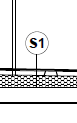 Zdroj: vlastní
Skladby obalových kcí. a jejich součinitel prostupu tepla
S2 - Zelená střecha
Hydroosev Optigreen
Jednovrstvý extenzivní substrát optigreen typ M * tl.55 mm
Filtrační textilie Optigreen typ 105
Drenážní nopová folie Optigreen typ FKD 25 tl.25 mm
Pojistná hydroizolace Fatrafol 814
Spádový polystyren 1,75 % - Rigips EPS S Stabil tl.130 mm (slabší místo)
Parozábrana Elastodek 40S
Strop Elegohouse tl.250 mm
Omítka vápenocementová tl.10 mm

Požadavek: U,N  =  0,24 W/(m2.K)
Součinitel prostupu tepla konstrukce U:
U = 0.176 W/(m2.K)
Zdroj:  vlastní
Skladby obalových kcí. a jejich součinitel prostupu tepla
S3 – Střecha se zatepleným podhledem:
Střešní krytina falcovaná z hliníkového plechu tl.0,6 mm
Závěsné latě – Smrkové 60x40 tl.40 mm
Kontralatě – Smrkové 60x40 tl.40 mm
Pojistná hydroizolace – Jutafol N 220 Special 
Bednění – OSB desky tl.25 mm
Nosná kce. střechy – Dřevěný příhradový vazník
Vzduchová mezera tl. 355 mm (od spodního líce dolního pásu vazníku)
Tepelná izolace – Minerální vata Isover Uni tl.300 mm
Parozábrana – Jutafol N 220 Special
Vzduchová mezera, tl.30 mm (konstrukce ocelového roštu)
Sádrokartonová deska tl.15 mm zavěšená na ocelových profilech

Požadavek: U,N  =  0,30 W/(m2.K)
Součinitel prostupu tepla konstrukce U: 
U = 0.120 W/(m2.K)
Zdroj:  vlastní
Technická zařízení
Tepelné čerpadlo vzduch - voda EasyMaster-60Z-2015
Elektrokotel Therm EL 15 
Akumulační nádrž Mastertherm G800/2-ACU
Radiátory Korado
Fotovoltaické panely CEEG SST250-60 
Centrální rekuperační jednotka Reversus 400 BP EVO-PH SV
Vyhodnocení výsledků a posouzení budovy podle TNI 730329
Průměrný součinitel prostupu tepla budovy
U,em,max:  		0,35 W/(m2.K)
U,em: 			0,19 W/(m2.K)
Pasivní rodinný dům (0,19 < 0,22) W/(m2.K)
Měrná potřeba tepla na vytápění
E,A,max:  		50 kWh/(m2.a)
E,A:  			21 kWh/(m2.a)
Nízkoenergetický rodinný dům
Měrná neobnovitelná primární energie
PE,A,max:  		60 kWh/(m2.a)
PE,A:  			63 kWh/(m2.a)
Nízkoenergetický rodinný dům
Zatřídění rodinného domu
RD lze podle čl. 8.3 TNI 730329 zařadit do třídy: 	RD 25NE
Závěrečné shrnutí
Návrh architektonické studie a výkresové dokumentace nízkoenergetického RD (Projekt pro stavební povolení)

Návrh obalových konstrukcí z hlediska tepelně - technických vlastností:
Obalové kce. splňují tepelně technické požadavky 

Energetické vyhodnocení budovy:
Dům splňuje požadavky pro nízkoenergetické domy
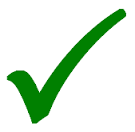 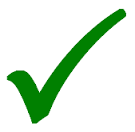 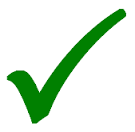 Doplňující dotazy vedoucího
Z výsledků vyhodnocení energetické náročnosti budovy splňuje navržený objekt požadavky na nízkoenergetický standard.  Jaké opatření by bylo potřeba přijmout,  aby objekt splňoval požadavky pro pasivní standard?

Snížení  potřeby tepla na vytápění a snížení měrné neobnovitelné primární energie
Snížení součinitele prostupu tepla obalových kcí. (zdivo)

Jaká je současná situace v oblasti dotací či finančních příspěvků na výstavbu energeticky úsporných budov? Bylo by možné využít některou z forem dotací na navrhovaný objekt?

Nová zelená úsporám: 
Efektivní využití zdrojů energie:
Dotace: 
na ekologicky šetrný zdroj tepla
na systém nuceného větrání se zpětným získáváním tepla
na instalaci fotovoltaických panelů
Dotace je omezena na 50% z doložených výdajů (max. 5mil)
Doplňující dotazy oponenta
V případě dopracování projektu na pasivní dům by mohla být vedena instalace vzduchotechnických cest jako proudění s přirozeným pohybem vzduchu?

Ne
Aerace:
Narušení konceptu pasivního domu (otvory)
Nefunkčnost při bezvětří a při malém teplotním rozdílu (v létě)
Nelze ovládat odvětrání v požadovaných místnostech (kuchyň, koupelna)
Děkuji za pozornost